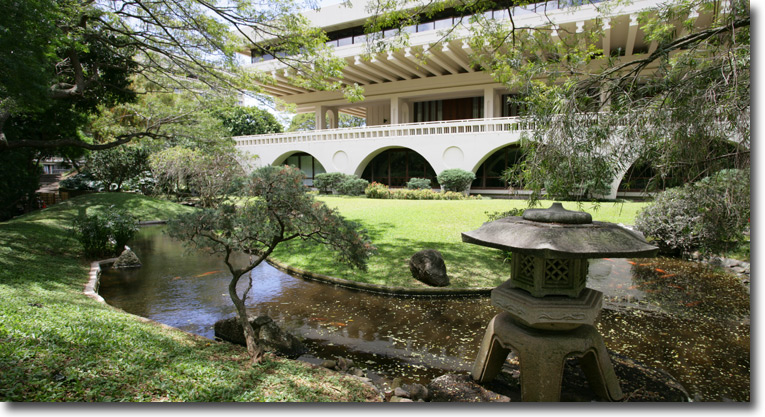 The 40th Anniversary Symposium of the US-Japan Science and Technology Cooperation Program in High Energy Physics
US-JP Collaboration Memory 
&
Silicon-On-Insulator Pixel R&D
April 15, 2019 @ Univ. of Hawaii
Yasuo Arai
High Energy Accelerator Research Organization (KEK)
yasuo.arai@kek.jp, http://rd.kek.jp/project/soi/
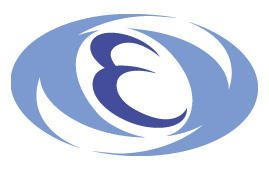 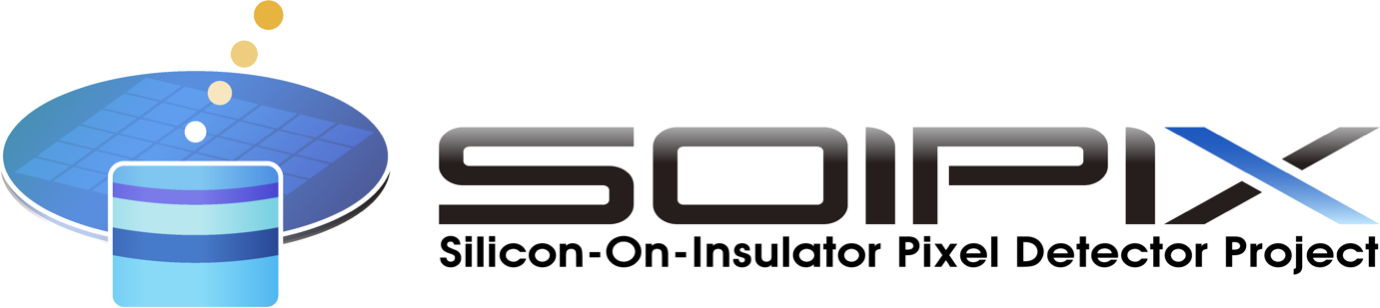 1
US-JP Collaboration
Preamble
2
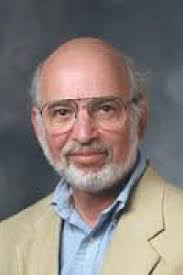 My First Memory of the US-JP Program
1982 Visit Mark-II group at SLAC for studying FASTBUS system
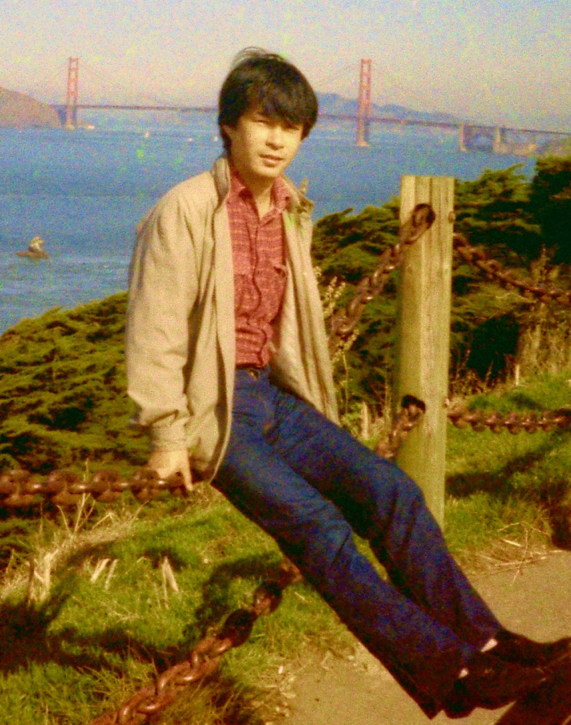 Martin Breidenbach
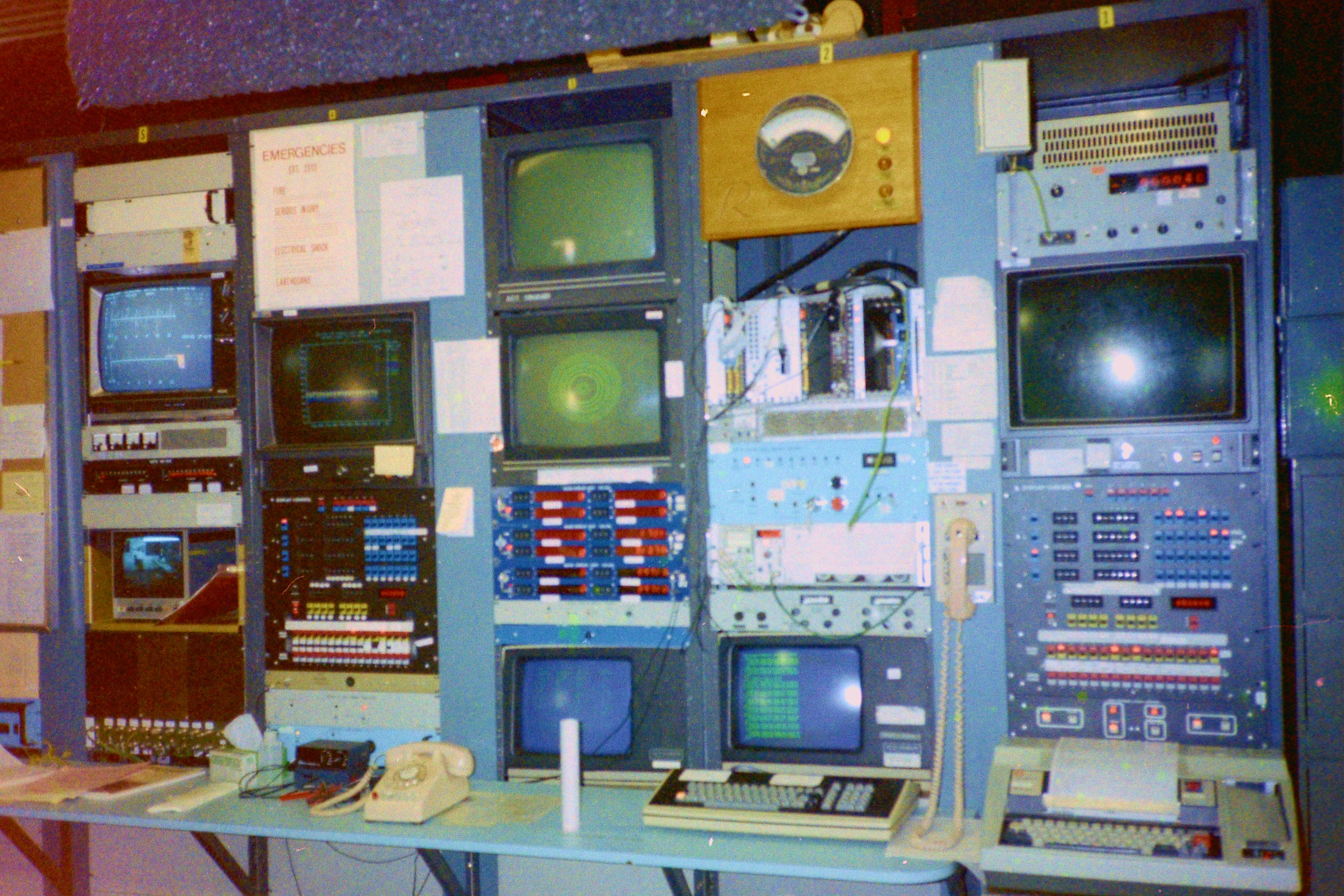 Mark-II Control Room
3
Roommate at SLAC
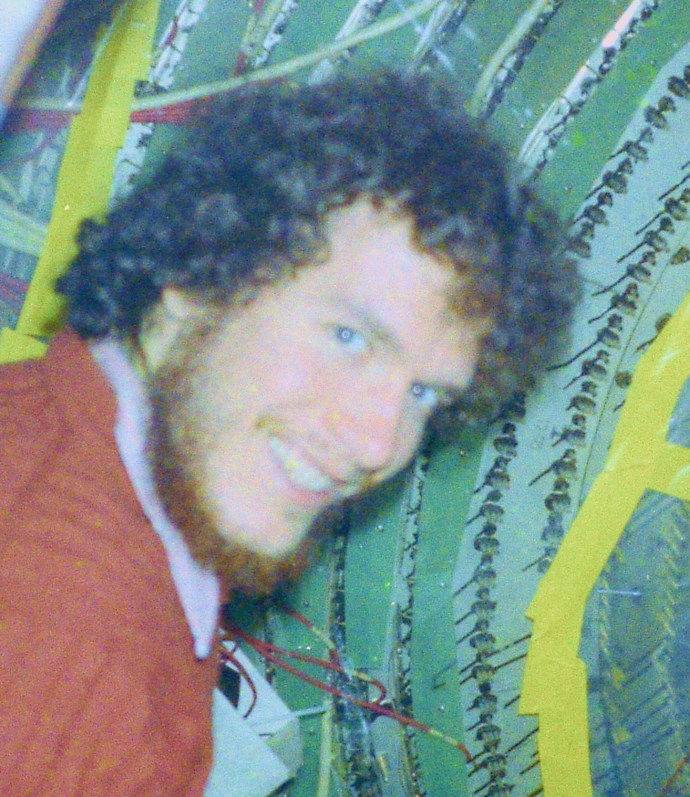 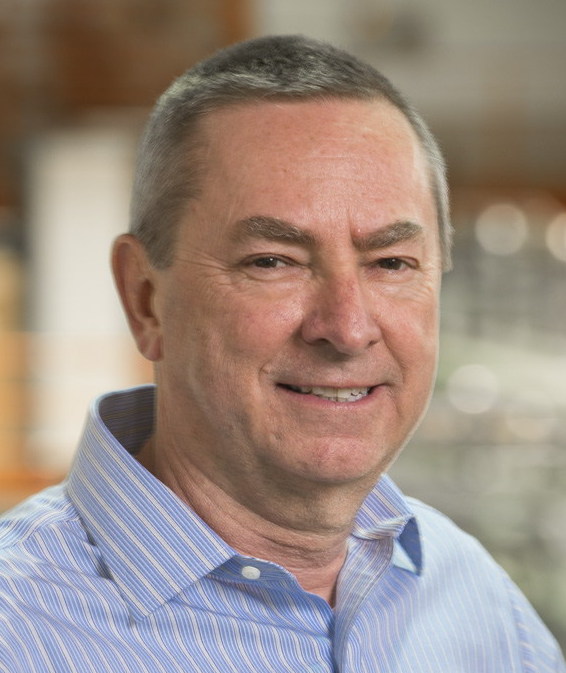 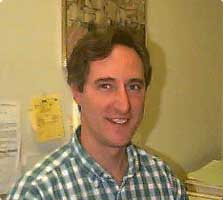 Nigel Lockeyer
Andy Lankford
Marc Ross
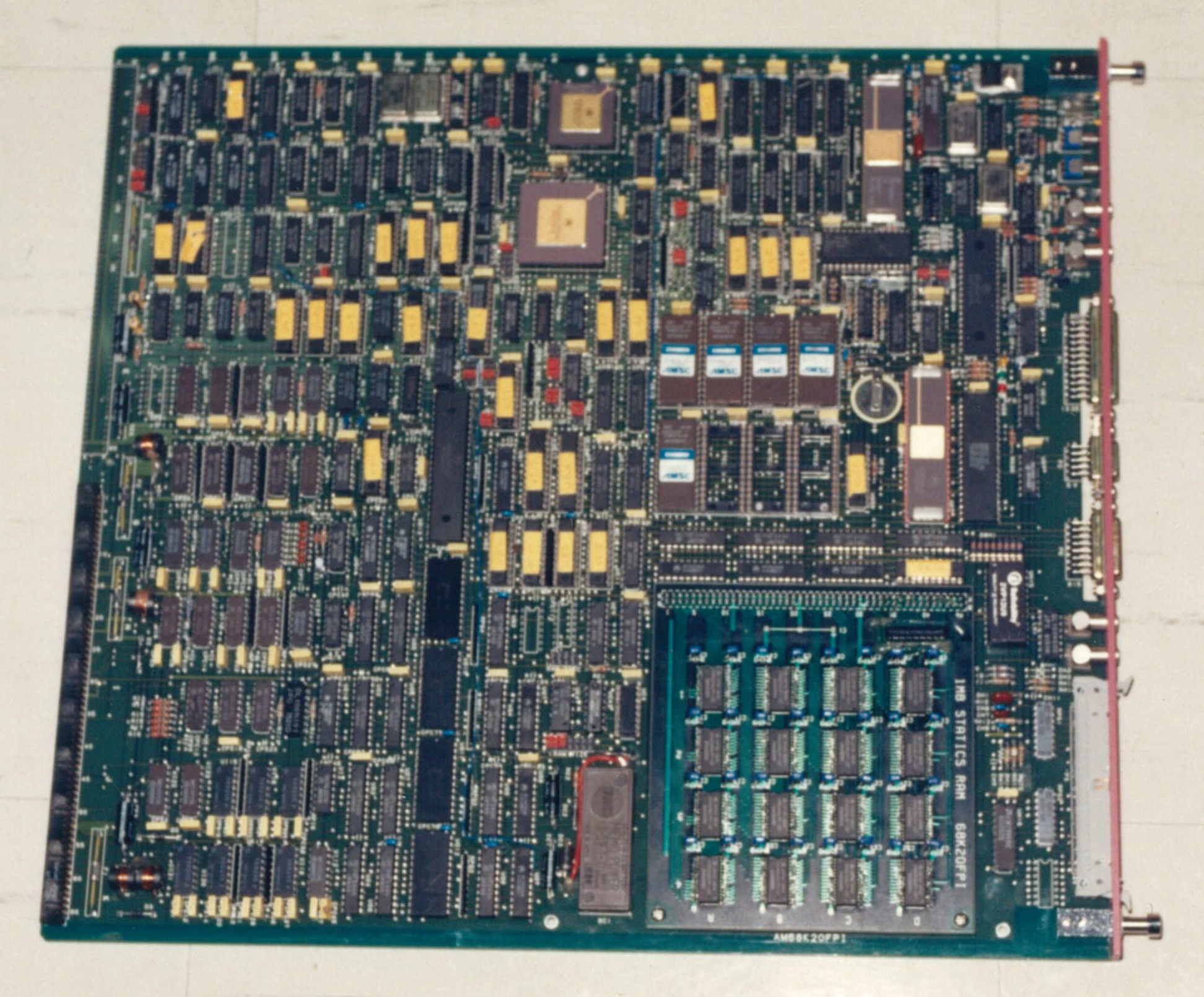 Success in TRISTAN FASTBUS DAQ System
MC68000 FASTBUS Master Module
4
1986~1994 (SSC Era)
R&D for High Rate Tracking Detector & Readout LSI
Brig Williams
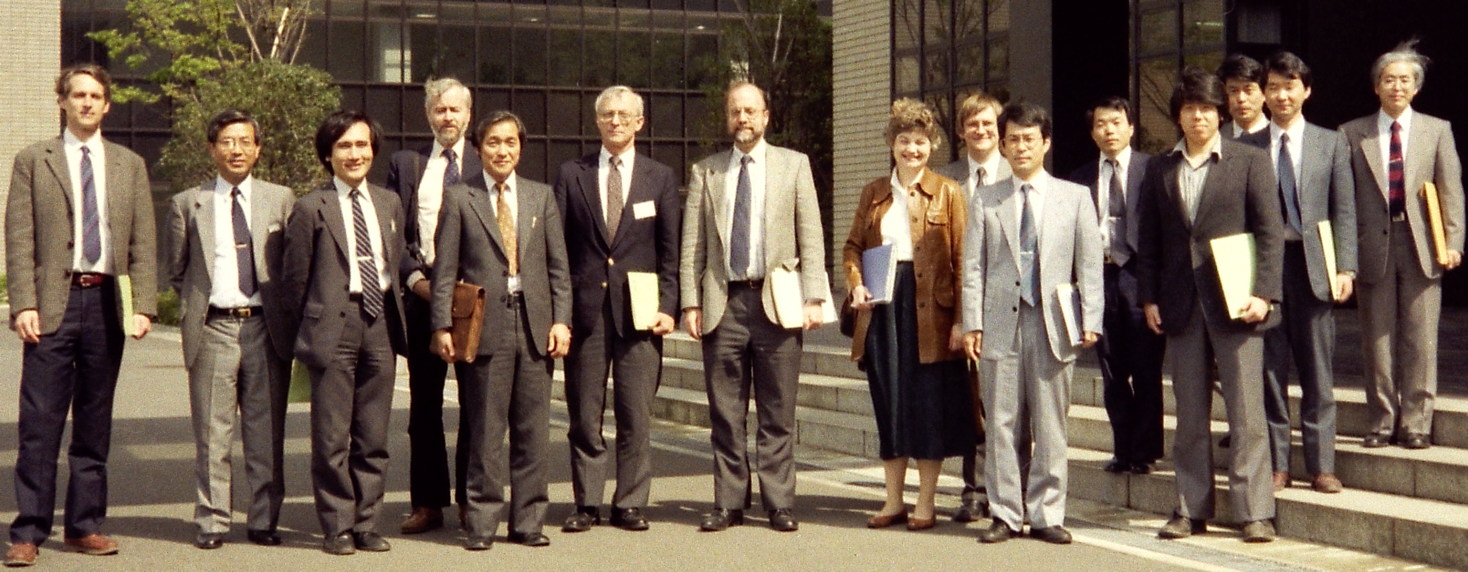 Jay Chapman
G. Hanson
H. Ogren
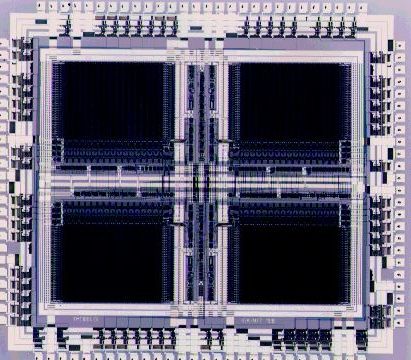 1990 visit NTT LSI Lab.
Used in ATLAS Muon Readout
Time Memory Cell (TMC) LSI
5
US-JP program: FY2009-2014
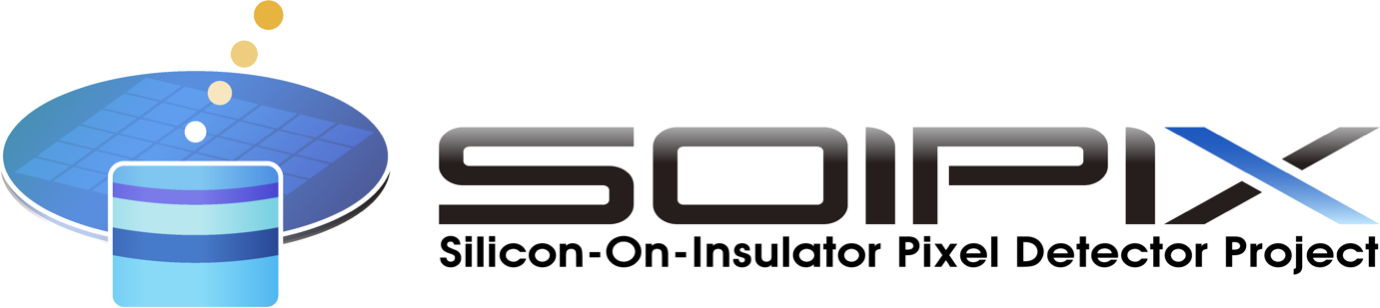 Development of Advanced Pixel Detectorsin SOI Technology
Japanese Central Researcher: Yasuo AraiHigh Energy Accelerator Research Organization (KEK)
 and 
US Central Researcher: Marco BattagliaUniversity of California at Santa Cruz & LBNL
6
Silicon-On-Insulator Pixel Detector (SOIPIX)
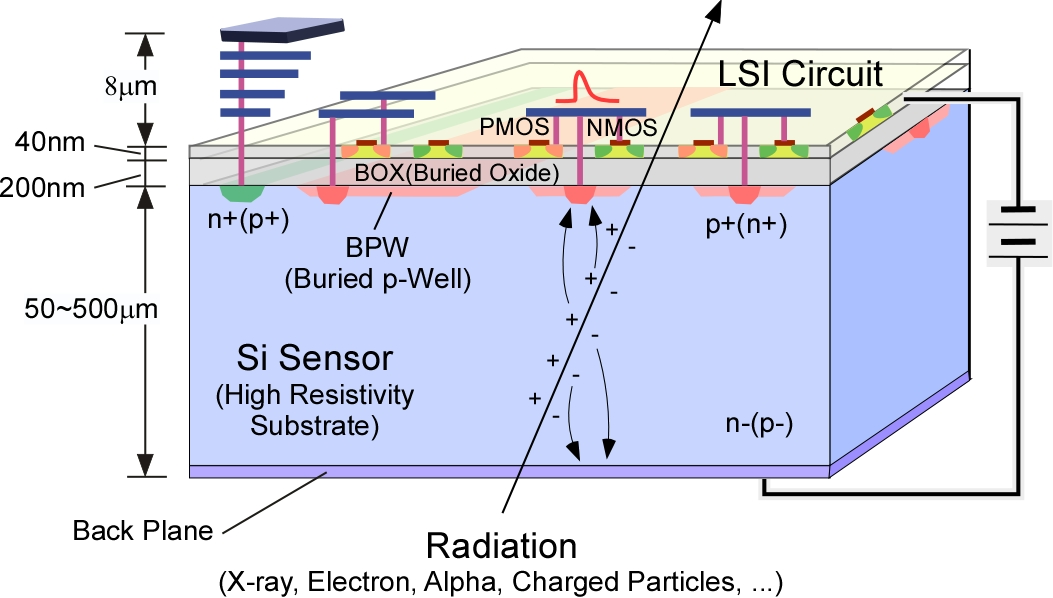 Monolithic Detector having fine resolution of silicon process and high functionality of CMOS LSI by using a SOI Pixel Technology.
7
2008 US members visited OKI Electronics Co. fab. (currently Lapis Semiconductor Co.)
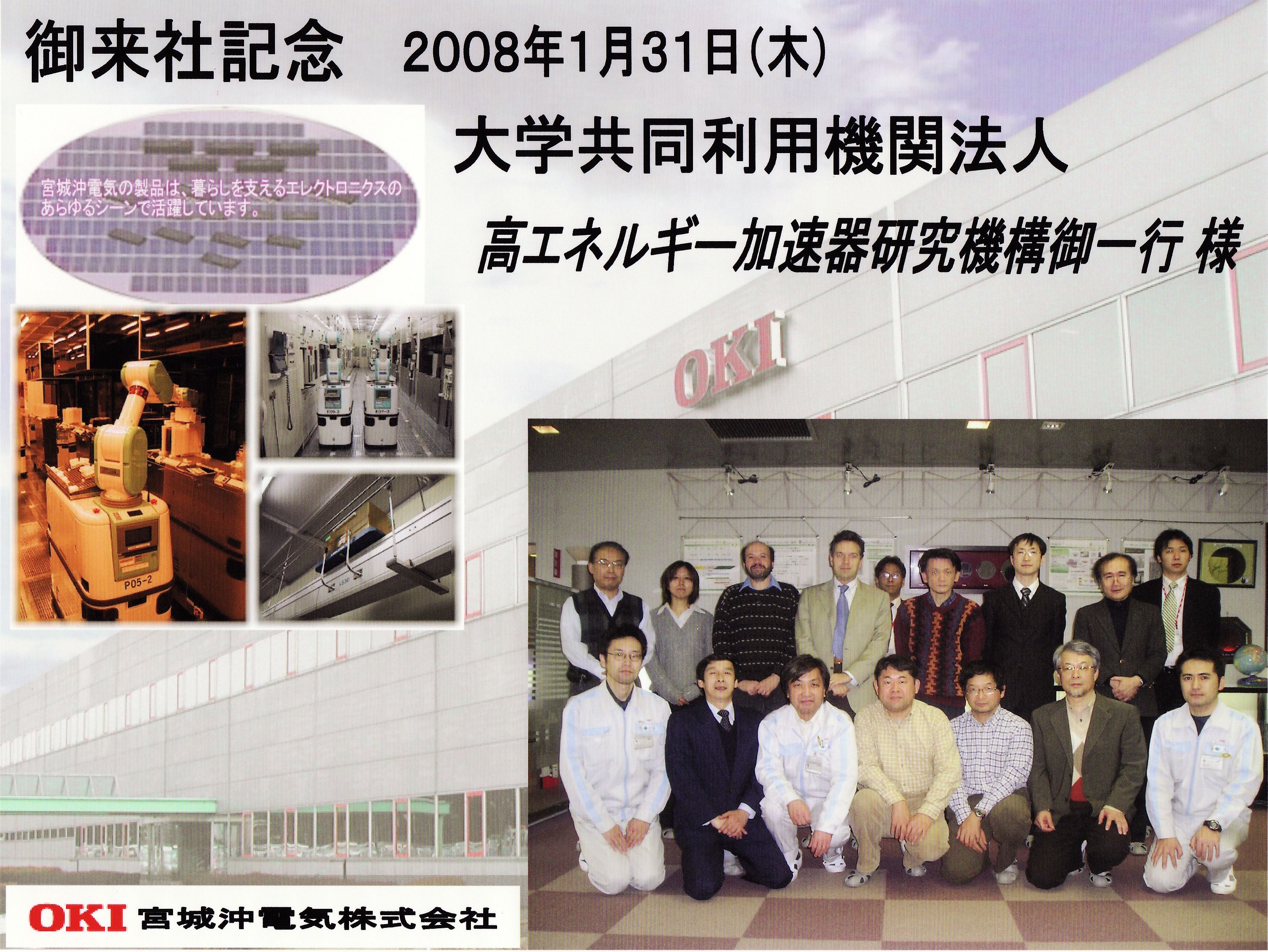 Marco Battaglia
Peter Denes
8
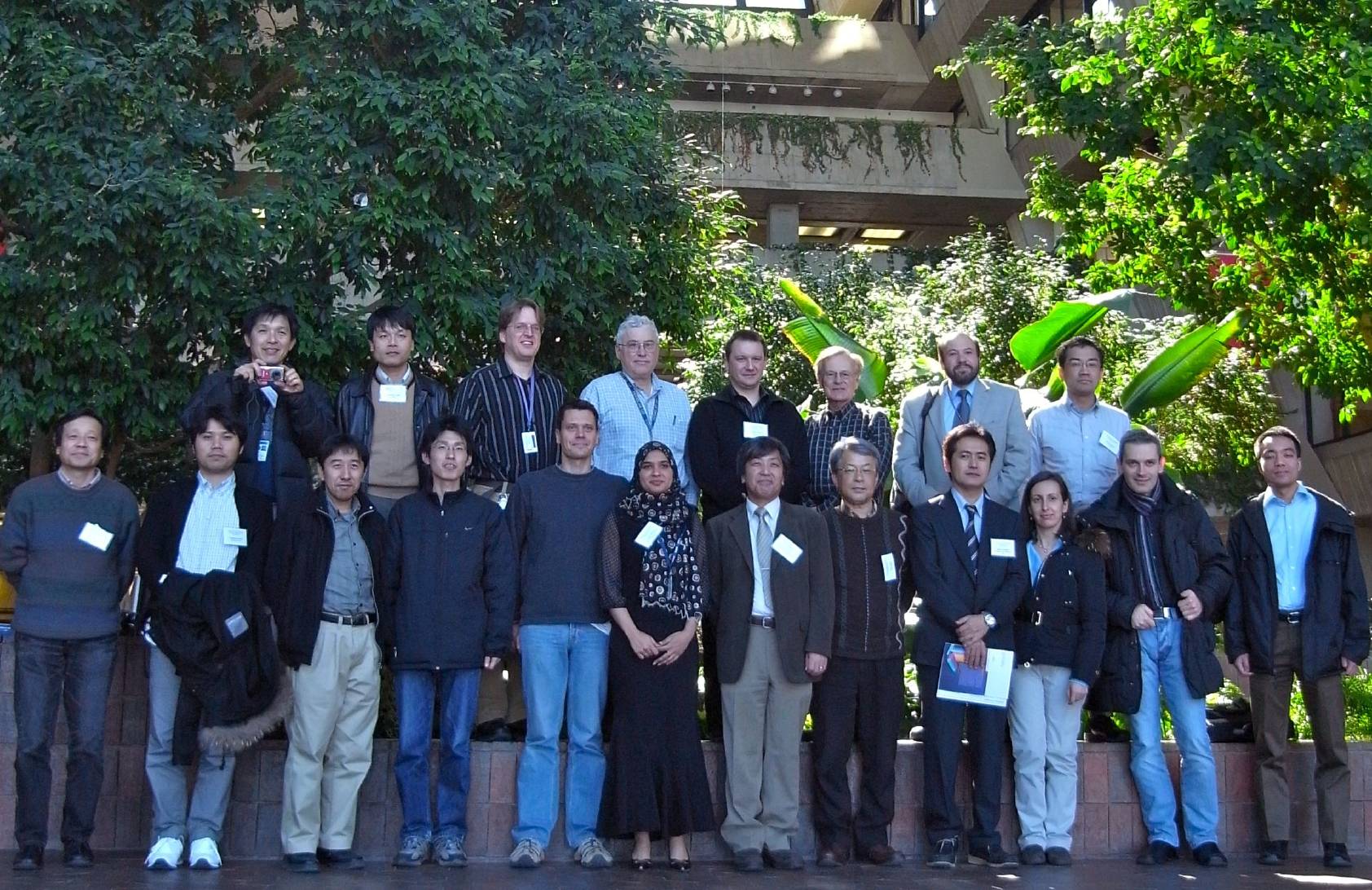 Collaboration meetings
[JAPAN]
KEK, Tsukuba Univ., Osaka Univ., Tohoku Univ., Kyoto Univ., JAXA/ISAS,  Univ. of Tokyo, Riken
[US] 
LBNL, FNAL, U. of Hawaii
Mar. 2010 @Fermilab
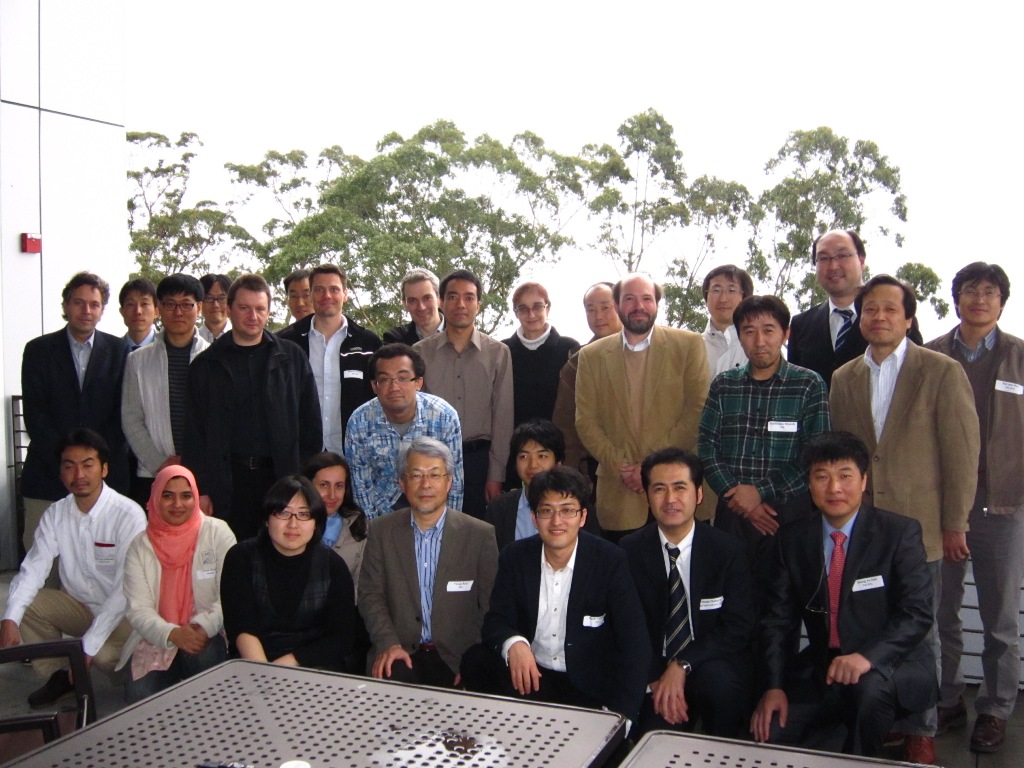 Mar. 2012  @LBNL
9
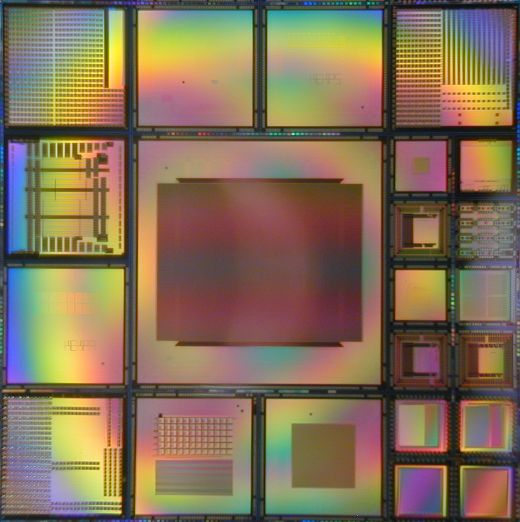 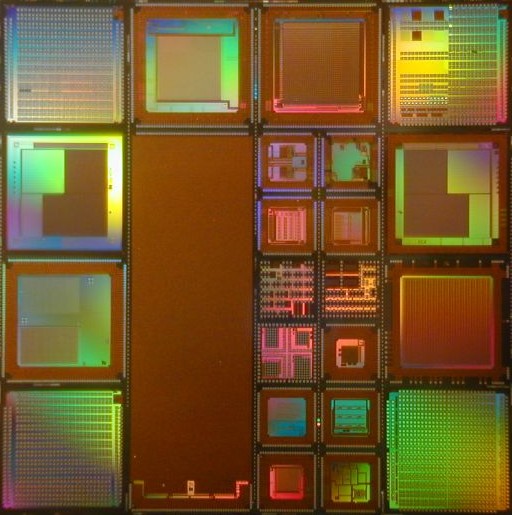 MPW (Multi Project Wafer) run
~Twice / year.
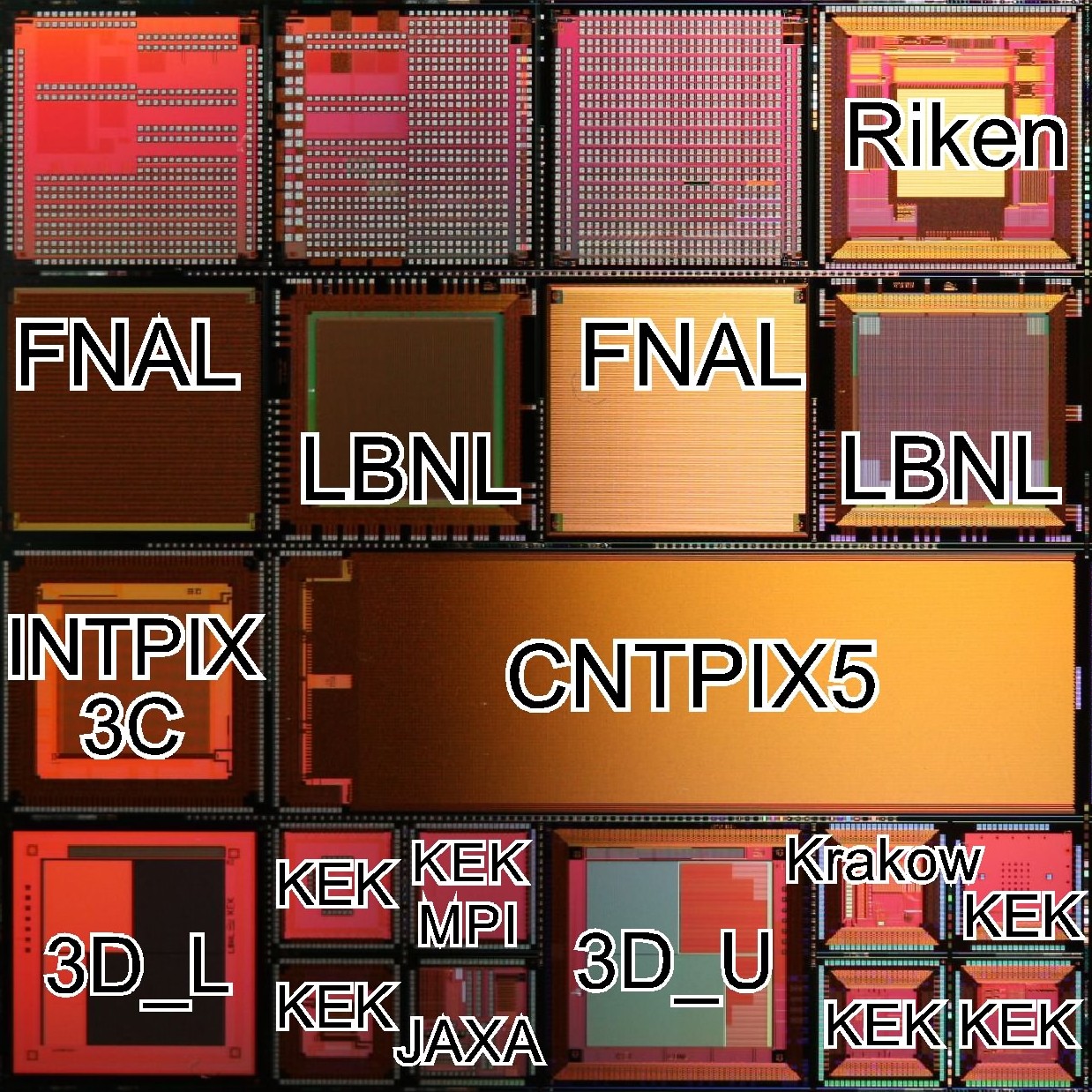 U. of Hawaii
Louvain-la-Neuve Univ.
INP Krakow
IHEP China
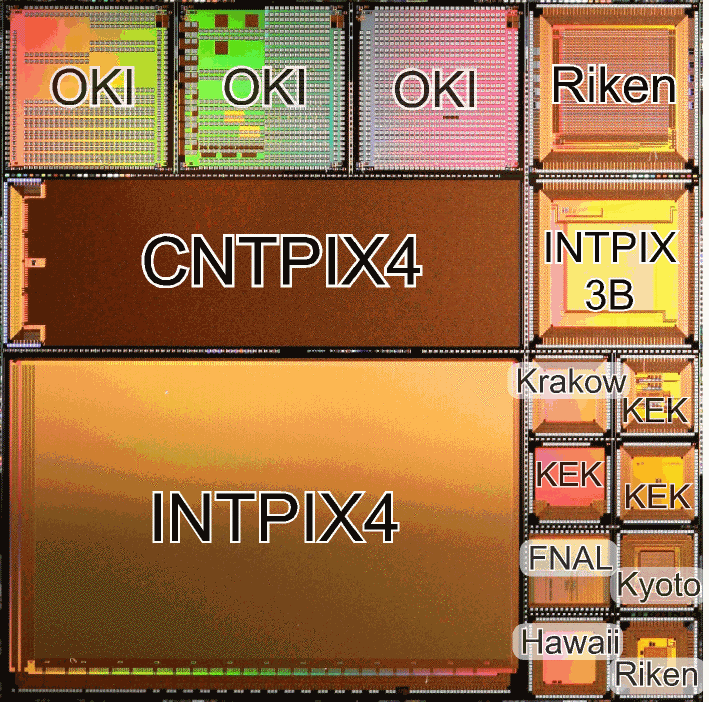 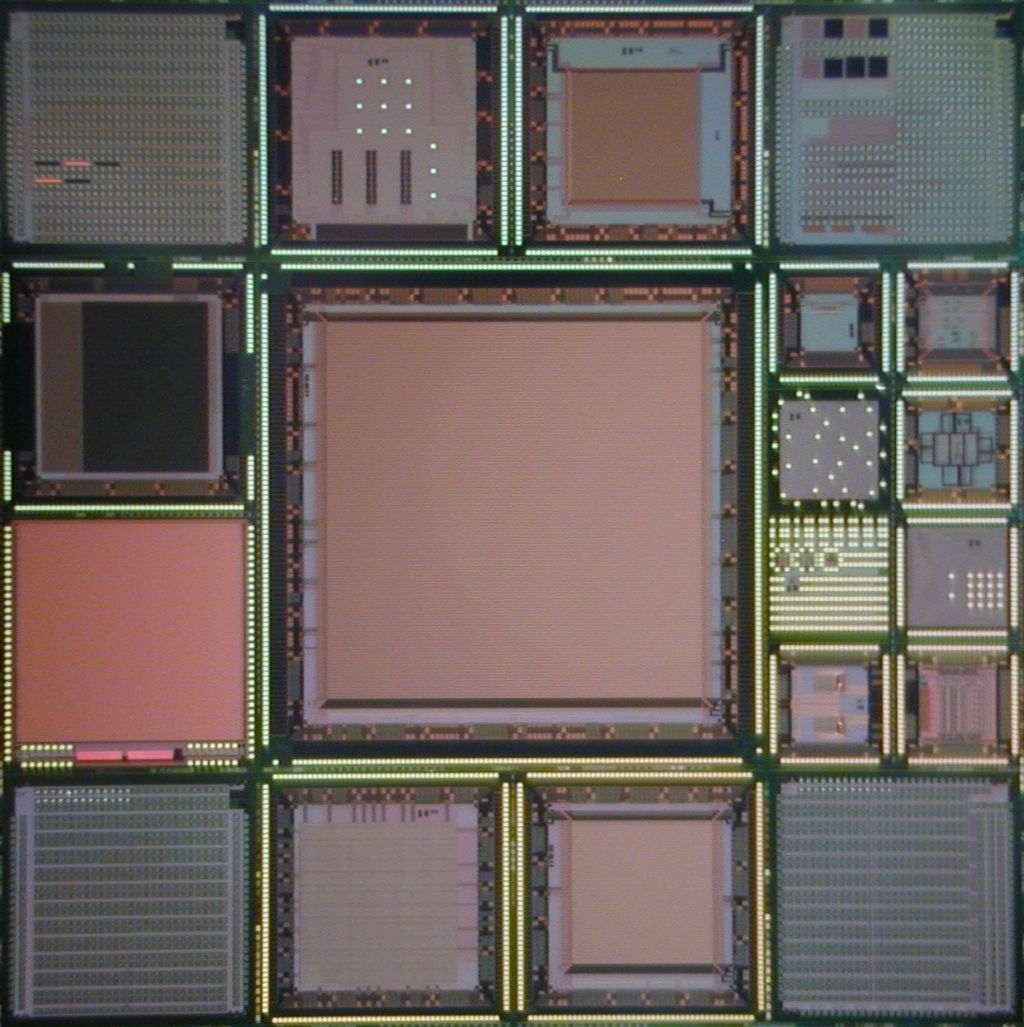 U. Heidelberg
U. Tohoku
Kyoto Univ.
JAXA/ISAS
Tsukuba Univ.
AIST
10
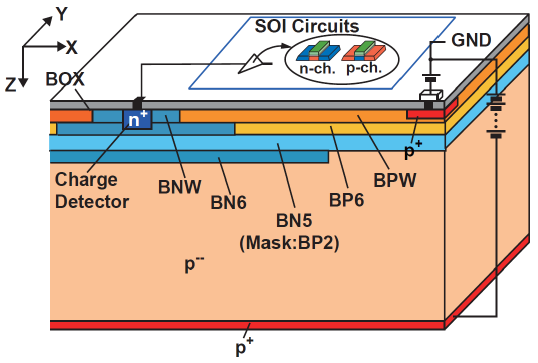 X-ray Astro Physics
XRPIX (SOIPIX-PDD)
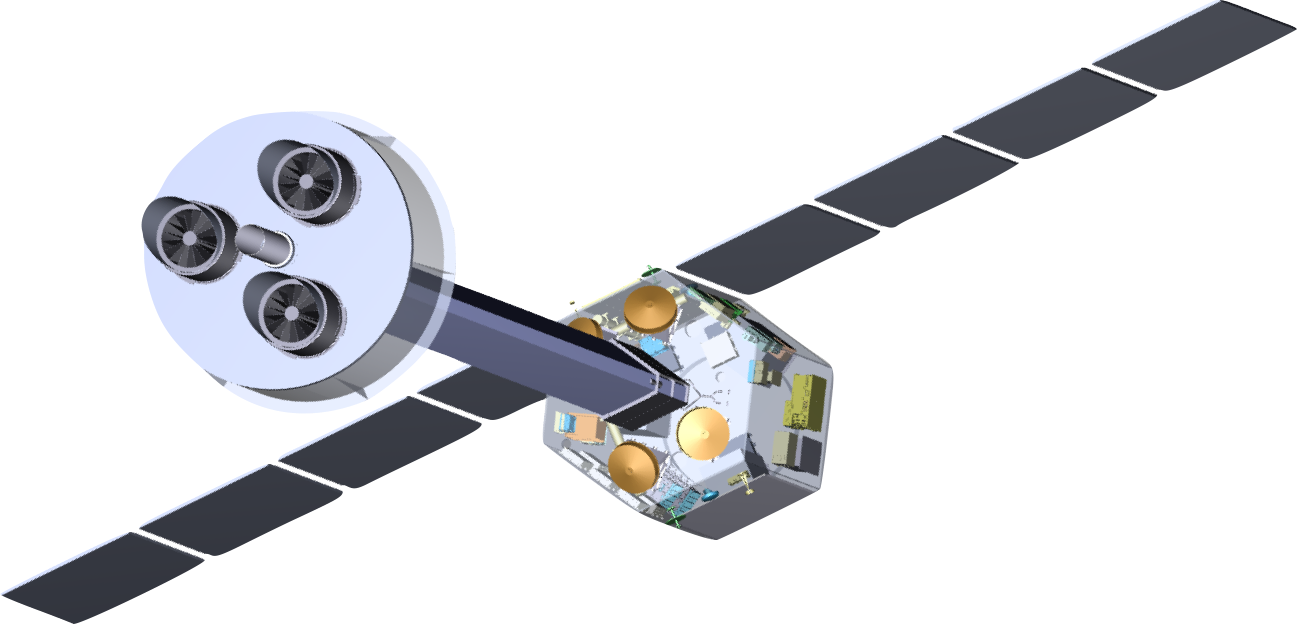 X-ray Energy Spectrum
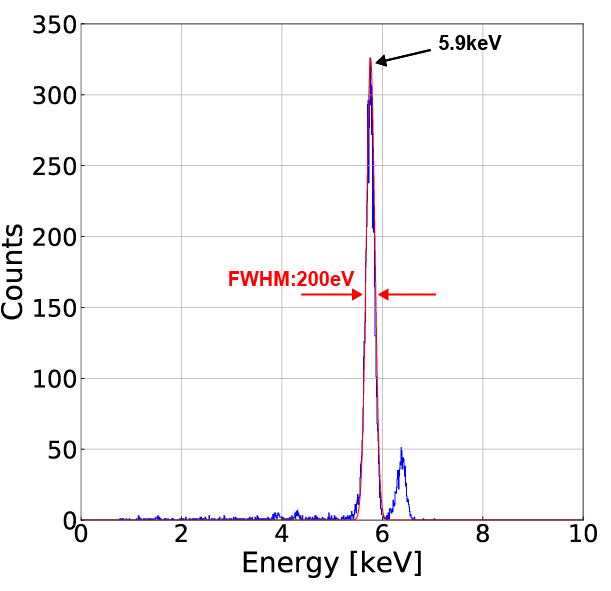 High Gain (70 mV/e-)
Good Energy Resolution (Noise = 11.0 e-)
High Charge Collection Efficiency (No X-ray tail)
FWHM 200 eV
No tail
(Kyoto U. , Shizuoka U., …
11
[Speaker Notes: This 55Fe X-ray spectrum is obtained with the SOIPIX-PDD detector. This is old spectrum obtained in previous SOI detector. By comparing the spectrum, you can find there is no tail below the peak. This implies the charge collection efficiency is almost 100%.]
○
Silicon-On-Insulator PHoton Imaging Array Sensor (SOPHIAS)
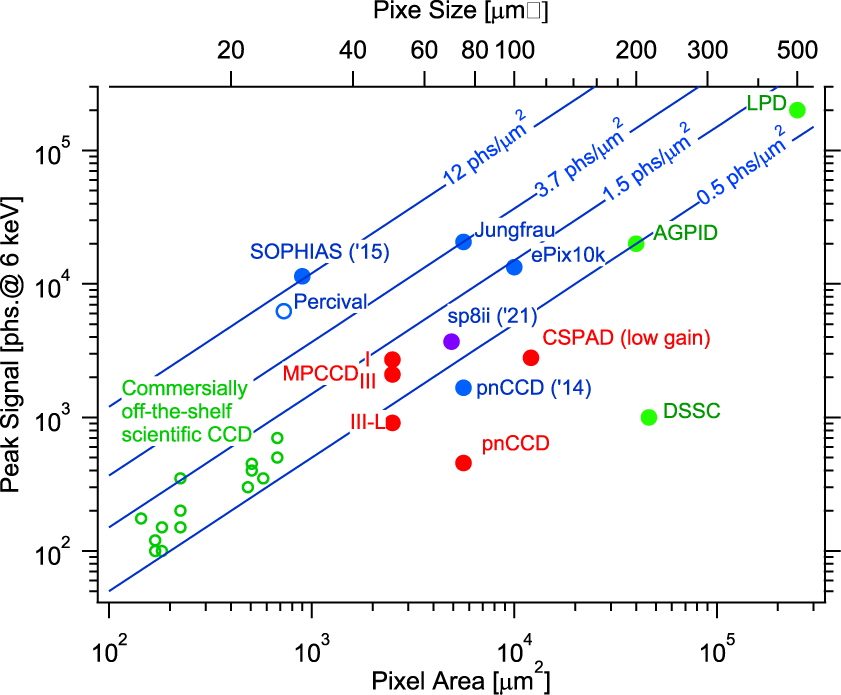 Higher Peak Signal Density
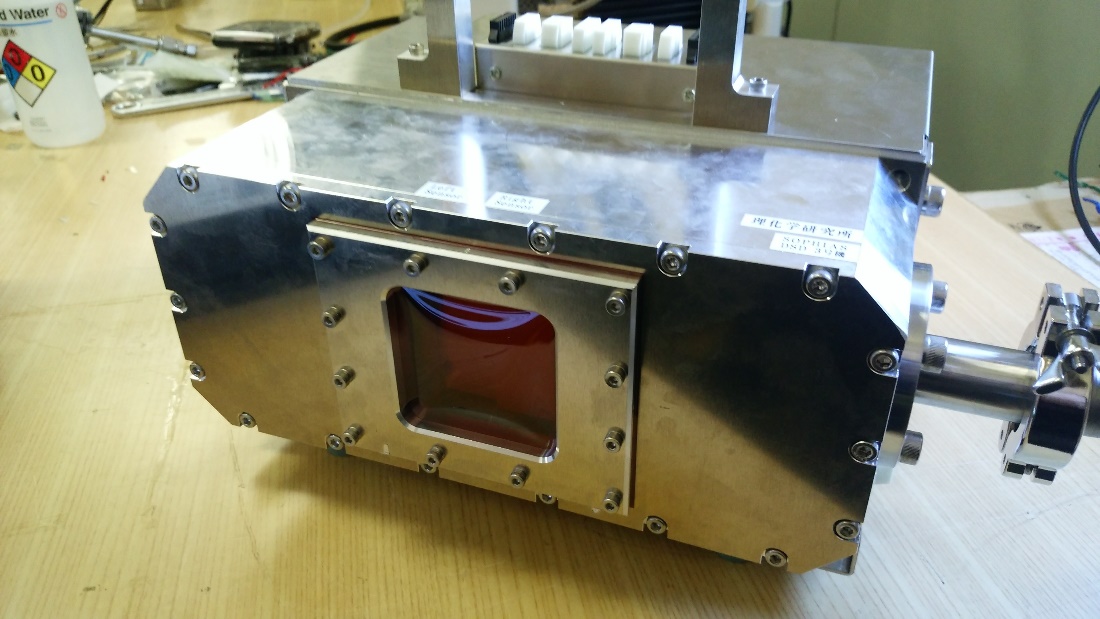 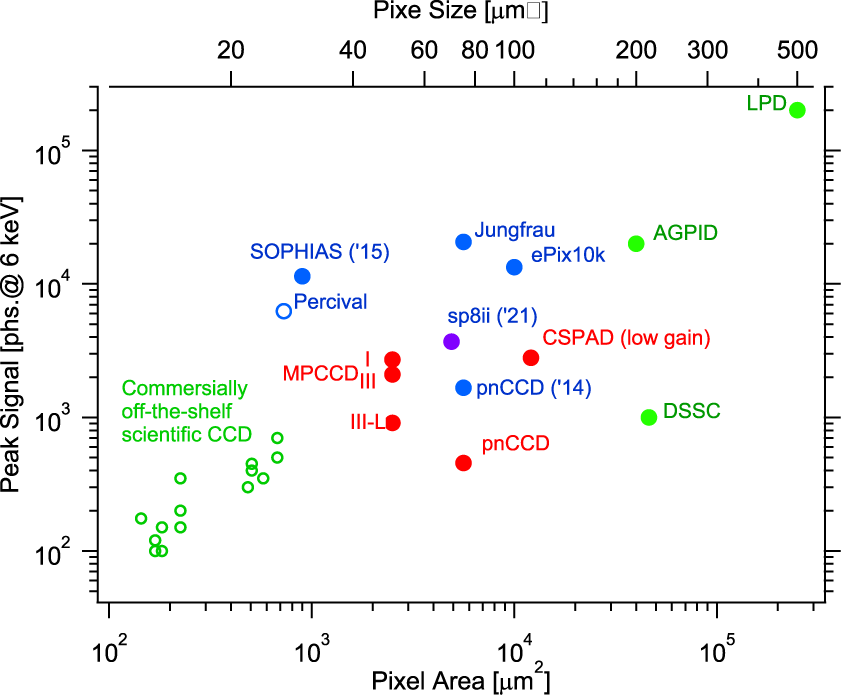 Peak Signal[phs@6keV]
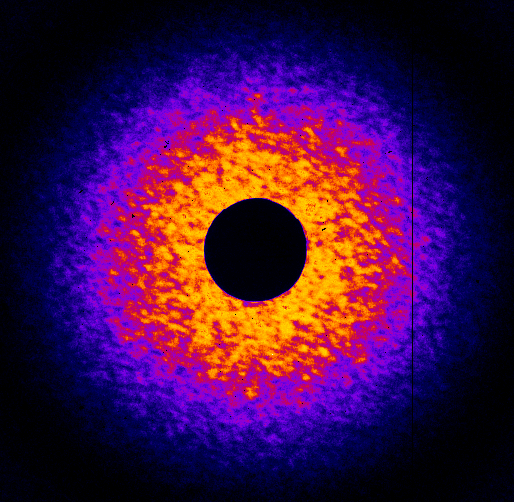 ３ｍｍ
Pixel Size[mm2]
0.008 nm-1
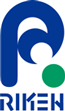 World highest peak signal density is obtained.
12
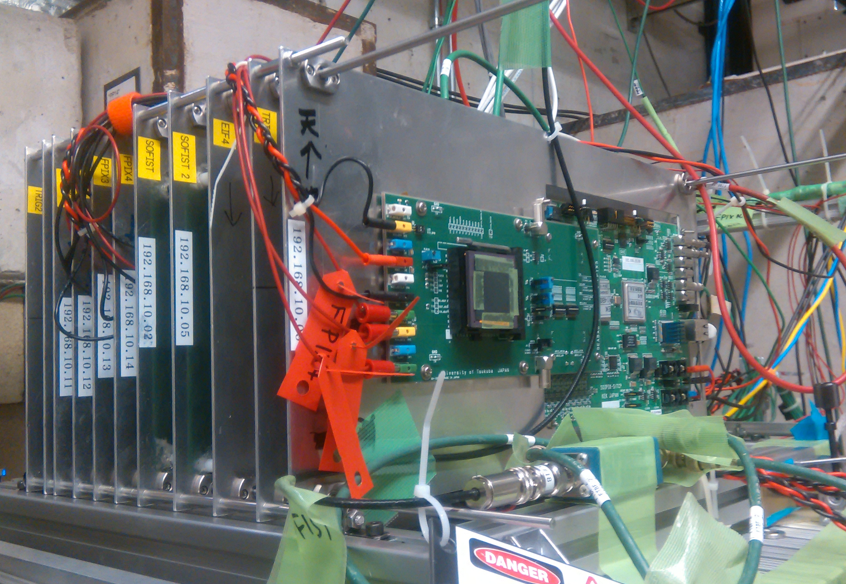 Vertex Detectors:High-Energy Beam test @Fermi Lab.
Proton
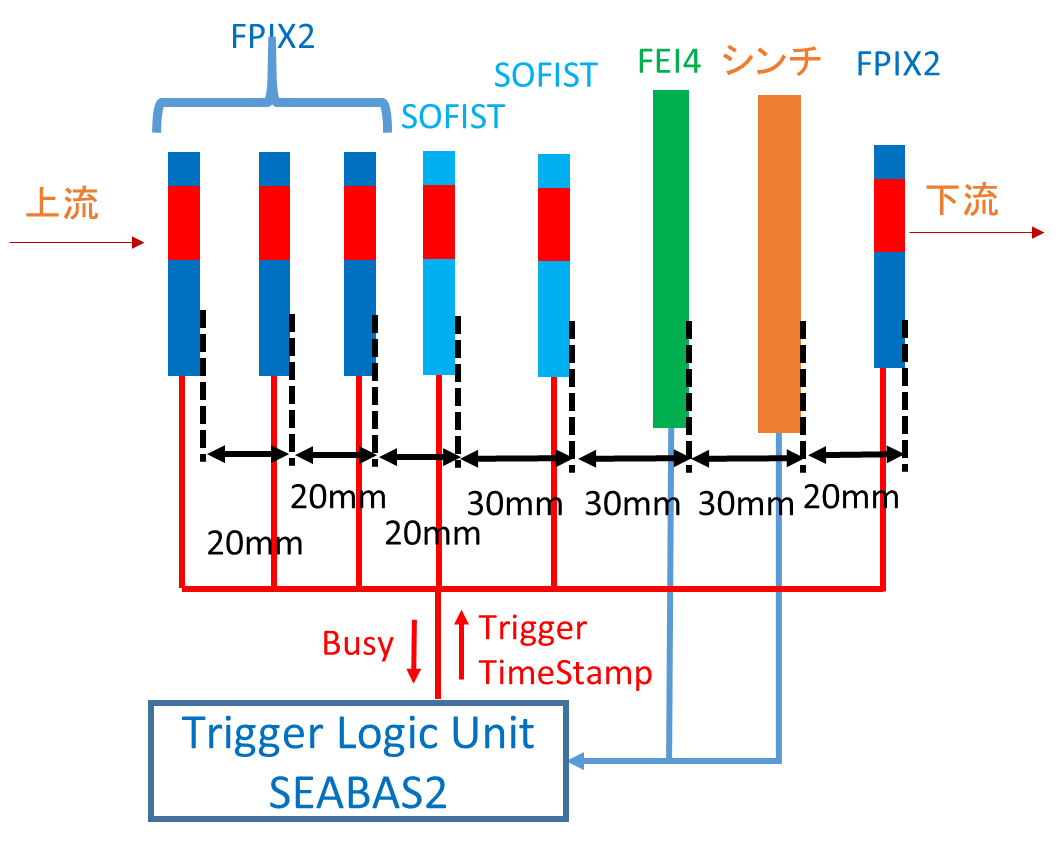 scint.
Proton Beam (120 GeV/c)
(view from downstream)
Two kinds of SOIPIX-DSOI detectors are used:
FPIX2 x 4: 8 mm square pixel detector
SOFIST(v.1 & 2) x 2: 20 mm square pixel detector
13
[Speaker Notes: For high-energy charged particle tracking, we have performed beam test by using 120 Gev/c Proton beam at Fermi National Laboratory at Chicago. We put 4 FPIX2 detectors and 2 SOFIST1 detectors in a line.]
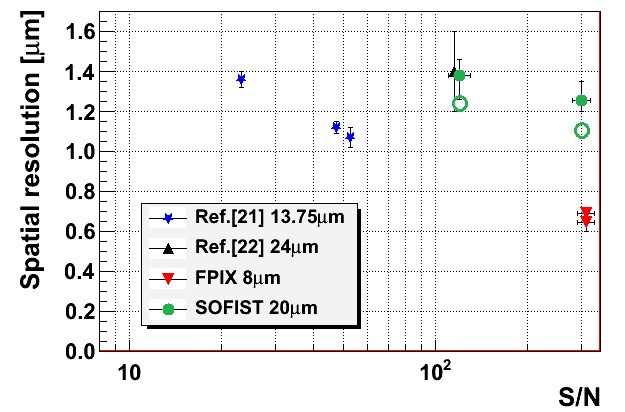 SOFIST
Tracking Resolution
Less than 1 mm Position Resolution for high-energy charged particle is achieved first in the world !
FPIX
FPIX2
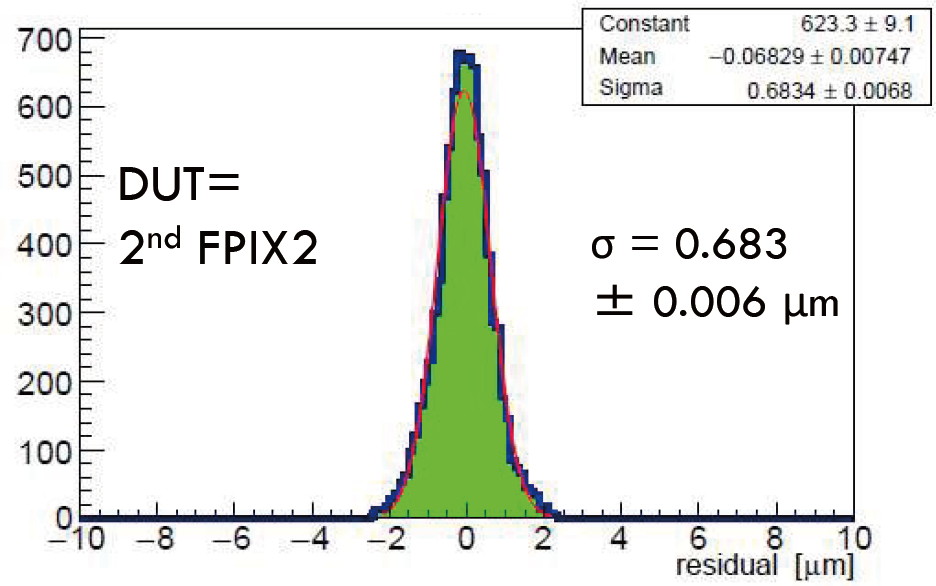 (K. Hara et al., Development of Silicon-on-Insulator Pixel Detectors, Proceedings of Science, to be published)
14
[Speaker Notes: By subtracting track position in DUT from obtained track from other detector we can make residual plot. This corresponds to position resolution of the detector. We could get less than 1 micron track resolution first in the world.]
ILC Vertex Detector R&D : SOFIST 
(SOI sensor for Fine measurement of Space & Time)
3 kinds of multiple memories in a pixel: Hit, Charge, Time
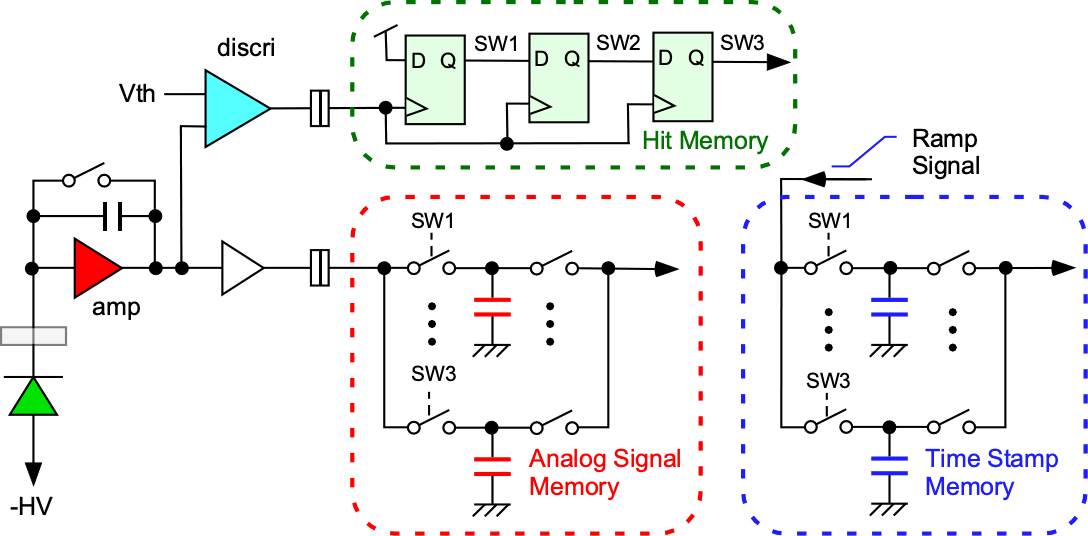 Gain: 32 mV/ke- (@Cf=5fF)
Analog signal memories: 3 for signal or 3 for time
Column-ADC: 8 bit
Zero Suppression Logic
15
New SOFIST Chips (Ver. 3 & 4)
2D
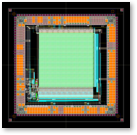 3D
Upper
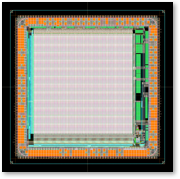 Designed at the same time.
Same circuits.
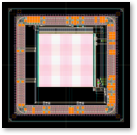 Lower
16
Position and Time Measurement
SOFIST Ver. 3
β –ray track from 90Sr
Threshold: Vth = 950 mV, VRST = 900 mV
HV = -100 V
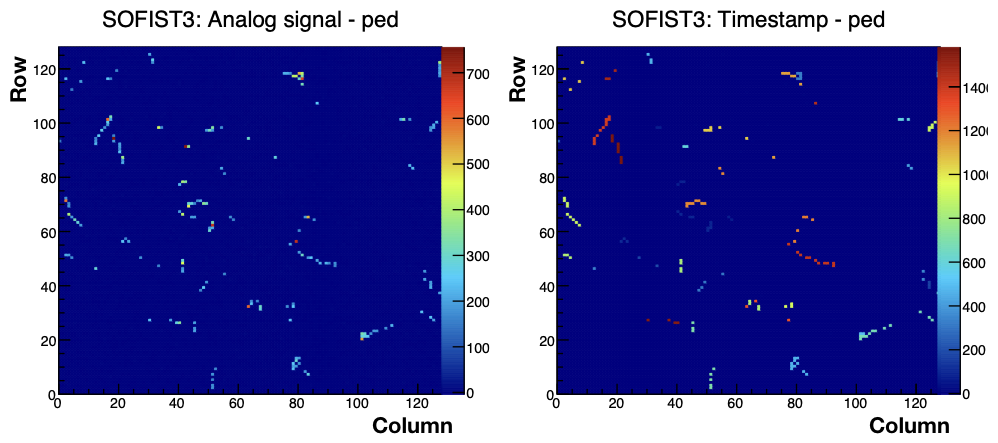 Successfully measured Charge and Time simultaneously!
17
3D Vertical Integration (SOFIST Ver. 4)
Micro Bump
Upper Tier
Lower Tier
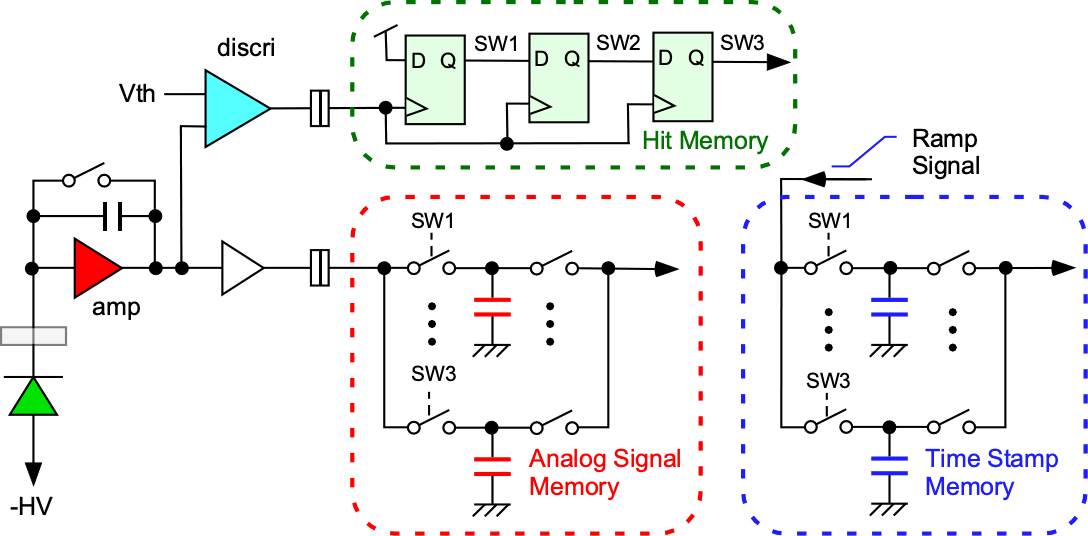 18
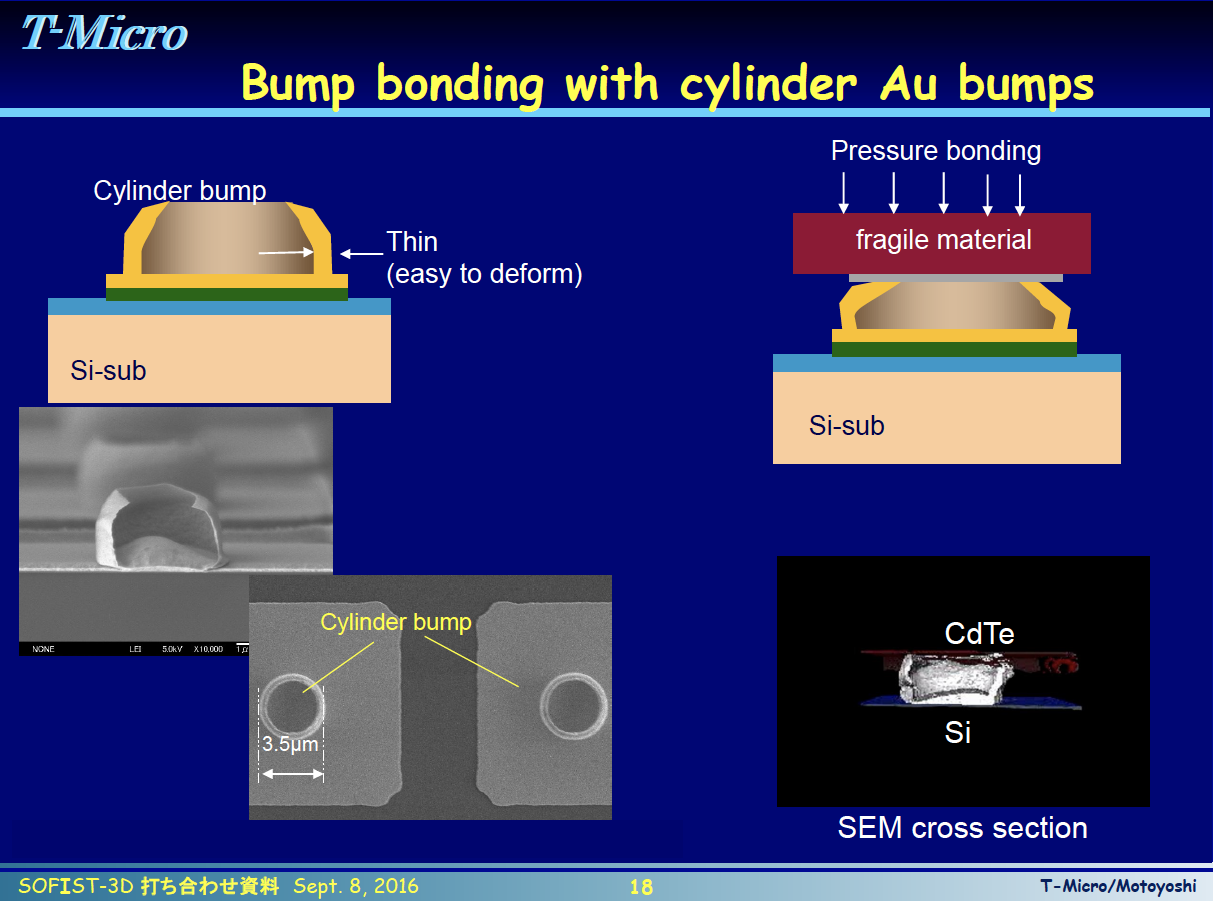 19
T-Micro
3D Integration
SOFIST Ver. 4
Upper Tier
Bond Pad
Passivation
Back gate adjust electrode
High R-Si
High R-Si
Lower Tier
Upper and Lower Tier chips are produced in a same wafer and bonded chip to chip.
20
Pixel array
SOFIST Bump
COMP
Pixel
3.5mmf
Cylinder bumps are successfully fabricated
VDD
GND
SIGNAL
bump
under bump metal
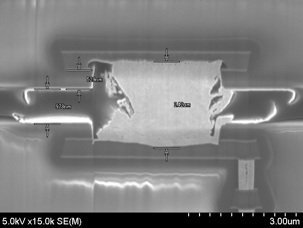 Dummy bump
21
Summary
Most of my R&D works could not be completed without support from the US-JP program.* FASTBUS  successfully used in TRISTAN* TDC VLSI  successfully used in ATLAS
My present challenge is developing SOI monolithic pixel detector for electron colliders and X-ray applications.
3D integration is promising technology for the future high-energy experiments.
Finally, I could get many US friends through US-JP program.
22
Thank You!
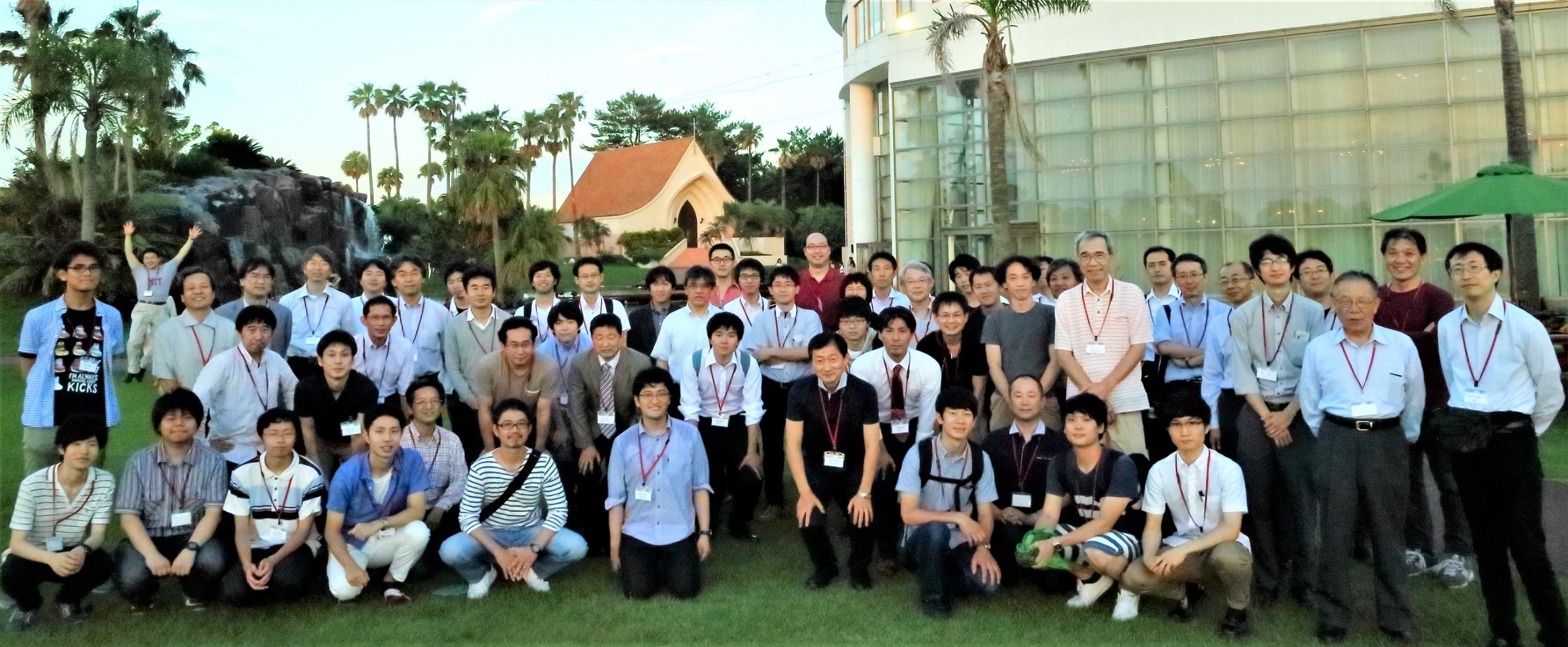 23